День одного солдата
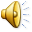 Газизова.Э.Р.
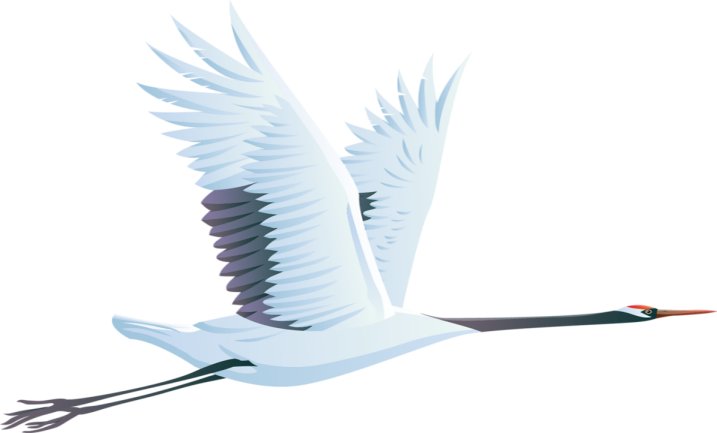 Газизов Мустафа Сайфутдиновичродился 24 сентября 1913 года в деревне Абдуллино Аургазинского района Башкирской АССР.
До призыва в армию работал трактористом Шланлиской МТС в колхозе «Улькар»
В декабре 1942 года был призван в РККА и служил в составе 16 воздушно-десантной бригады. В июле 1943 года попал в плен , где находился до апреля 1945 до освобождения Советской Армии.
С апреля по август 1945 года служил в 1181 стрелковом полку.С августа по октябрь- в 101 гвардейском полку. Демобилизован в ноябре 1945 года.
Награжден орденом Отечественной войны 2 степени
«За победу над Германией в Великой Отечественной войне 1941-1945г.г.»
После демобилизации вплоть до ухода на пенсию в 1973 году работал трактористом-бригадиром тракторной бригады.
Награждён медалями
«За доблестный труд. В ознаменование 100- летию со дня рождения В.И.Ленина»
«За освоение целенных земель»
Медаль                           Орден
«Ветеран труда»
«Знак почёта»
Куда б ни шёл, ни ехал ты, Но здесь остановись, Могиле этой дорогой Всем сердцем поклонись. Кто б ни был ты — рыбак,шахтёр,Учёный иль пастух, — Навек запомни: здесь лежит Твой самый лучший друг. И для тебя, и для меня Он сделал все, что мог: Себя в бою не пожалел, А Родину сберёг.                                          (М. Исаковский)
Я Помню! Я Горжусь!